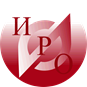 ГАУ ДПО ЯО «Институт развития образования»
Центр развития инновационной инфраструктуры
Развитие инновационной деятельности в региональной системе образования Ярославской области
Ярославль, 2017
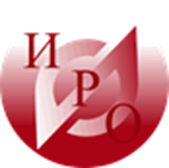 ФЗ «Об образовании в Российской Федерации» (ст.20 п.3)
Инновационная деятельность ориентирована на совершенствование научно-педагогического, учебно-методического, организационного, правового, финансово-экономического, кадрового, материально-технического обеспечения системы образования и осуществляется в форме реализации инновационных проектов и программ организациями, осуществляющими образовательную деятельность, и иными действующими в сфере образования организациями, а также их объединениями.
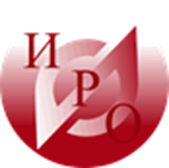 Нормативное обеспечение
Порядок признания организаций региональными инновационными площадками в системе образования (приказ ДО ЯО от 31.12.2013 №36-нп)
Приказы ДО ЯО «О признании образовательных организаций региональными инновационными площадками»
Постановление Правительства ЯО от 07.05.2014 № 413-п «Об утверждении Порядка предоставления гранта из областного бюджета государственным (муниципальным) бюджетным и автономным образовательным учреждениям Ярославской области»
Соглашения между «Исполнителем» и «Соисполнителем» инновационного проекта (содержит техническое задание)
Соглашения о научно-методическом сопровождении Институтом инновационной деятельности и обеспечении консультационного и организационного сопровождения инновационного проекта
Программа развития  Института развития образования
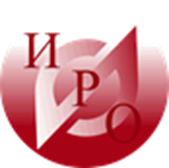 НАПРАВЛЕНИЕ №1: ИРО — центр дополнительного профессионального образования, обеспечивающий формирование современных профессионально-важных компетенций работников РСО
Направление №2: ИРО – научно-методический центр, сопровождающий становление «инновационной инфраструктуры» и развитие инновационной деятельности в  региональной системе образования
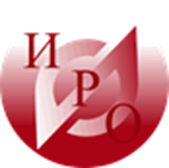 35 инновационных проектов (программ)

150 соисполнителей ОО

Всего 185 образовательных организаций, имеющих статус РИП
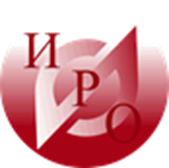 Форматы инновационных проектов (программ)
Сетевые инновационные проекты (100%)
Межмуниципальные инновационные проекты
Инновационные программы по внедрению инновационных продуктов
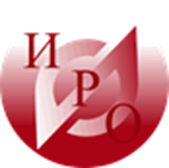 Создание условий для внедрение инновационных продуктов в практику ОО
Положение о Региональном ресурсном центре 
Положение о научно – методической лаборатории
Положение о базовой площадке
Пакет документов,  регламентирующих  организацию работы по реализации программ повышения квалификации с использованием стажировки
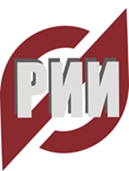 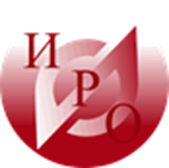 Инновационная инфраструктура
департамент образования Ярославской области
научно-методический совет
координационный совет
региональные ресурсные центры
инновационные комплексы, включающие региональные ресурсные центры по направлениям деятельности, региональные инновационные площадки, муниципальные ресурсные центры, муниципальные инновационные площадки, стажировочные площадки
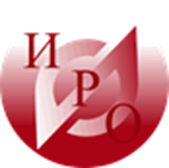 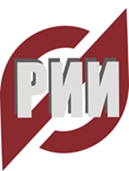 Цель создания инновационной инфраструктуры
Обеспечение развития региональной системы образования и повышения качества предоставления образовательных услуг
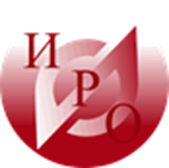 Структурно-функциональные вариативные модели
Модель «институциональная» 
Модель «инициативный инновационный проект» 
Модель «сетевая инновационная площадка» 
Модель «инновационный комплекс»
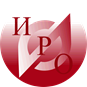 Межрегиональная научно-практическая конференция
«Инновации в образовании: региональные практики»
Сопровождение региональных инновационных площадок
Модель сетевой организации инновационной деятельности обеспечивает
- целостность системы по реализации ключевых направлений развития РСО
-  распространение в массовую образовательную практику и поддержка инноваций посредством создания инновационной среды
- отработку новых форм взаимодействия и взаимообмена образовательными ресурсами
РИП: основные площадки и соисполнители
Сетевые проекты РИП
Сетевые проекты РИП
Основные площадки РИП: распределение по МО
Соисполнители РИП: распределение по МО
Основные площадки РИП
Соисполнители РИП
Тематики инновационных проектов (программ) 2015-2017
РИП-2014: продукты инновационной деятельности
Изменения качества школьных процессов соисполнителей РИП в связи с участием в реализации проектов РИП
(среднее; шкала от 1 до 10, где 10 – произошли серьезные позитивные изменения)
Заинтересованность сотрудников в саморазвитии (8,25)
Изменение практик управления (8,01)
Изменение практик преподавания (7,37)
Заинтересованность детей в обучении (7,33)
Психологический климат в коллективе (7,3)
Вовлеченность родителей (6,99)
Повышение успеваемости учащихся (6,78)
Оценка перспектив внедрения инновации в другие ОО (ответы РИП)
шкала от 1 до 10, где 10 – инновация полностью готова к внедрению
2017 год
7 программ
13 проектов

Инновационная программа - это комплекс взаимосвязанных мероприятий по осуществлению инновационной деятельности, направленный на повышение эффективности управления процессами внедрения новшеств в образовательную практику.
Программы внедрения инноваций (2017-2018)
Программы внедрения инноваций (2017-2018)
Межрегиональная научно-практическая конференция «Инновации в образовании: региональные практики»
Региональные мероприятия – презентационные площадки РИП
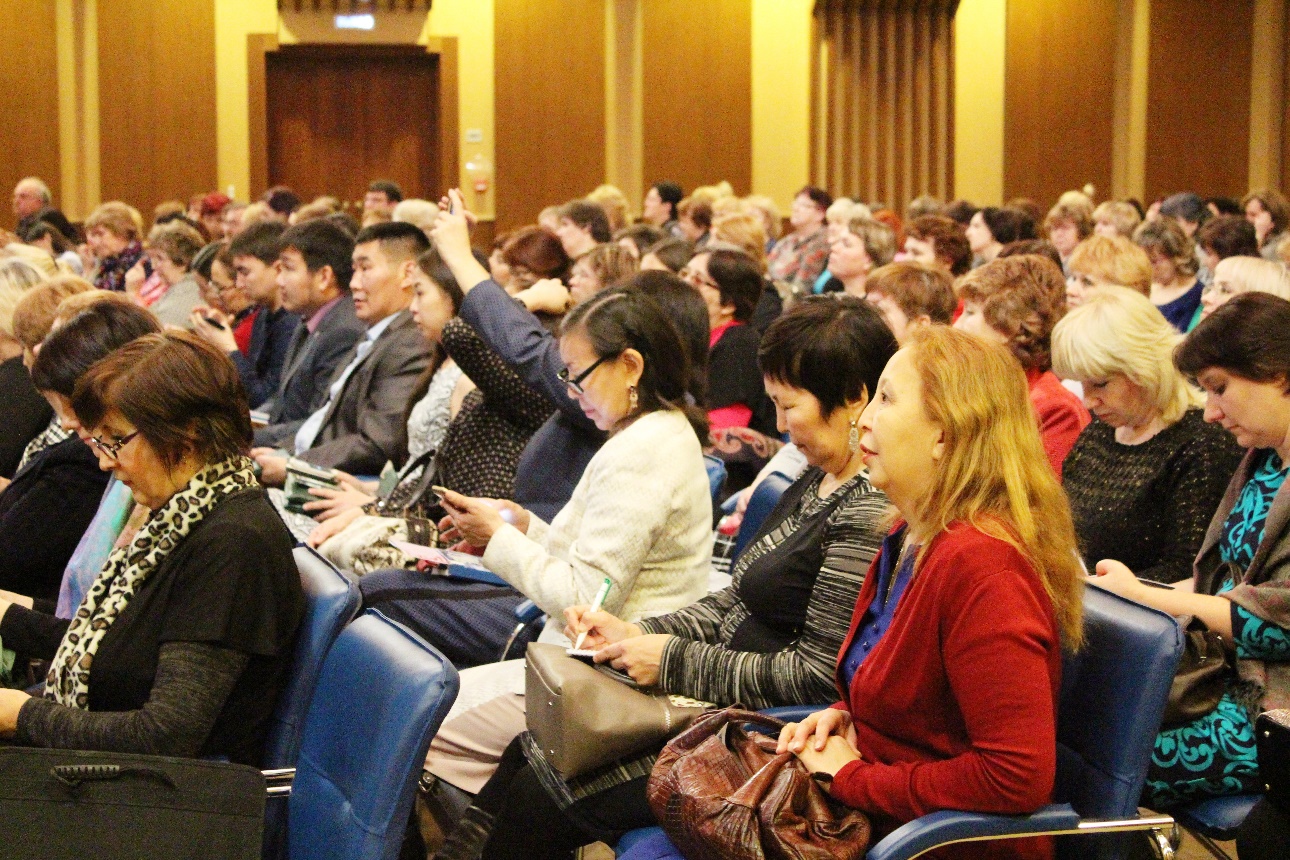 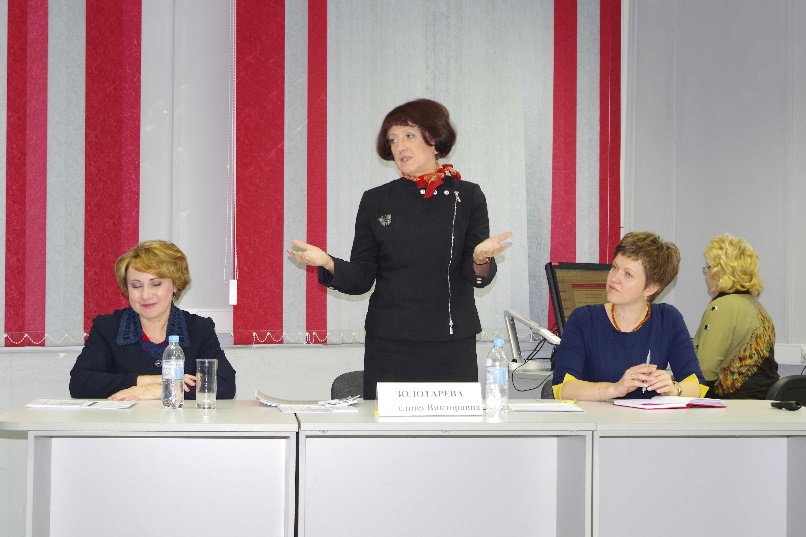 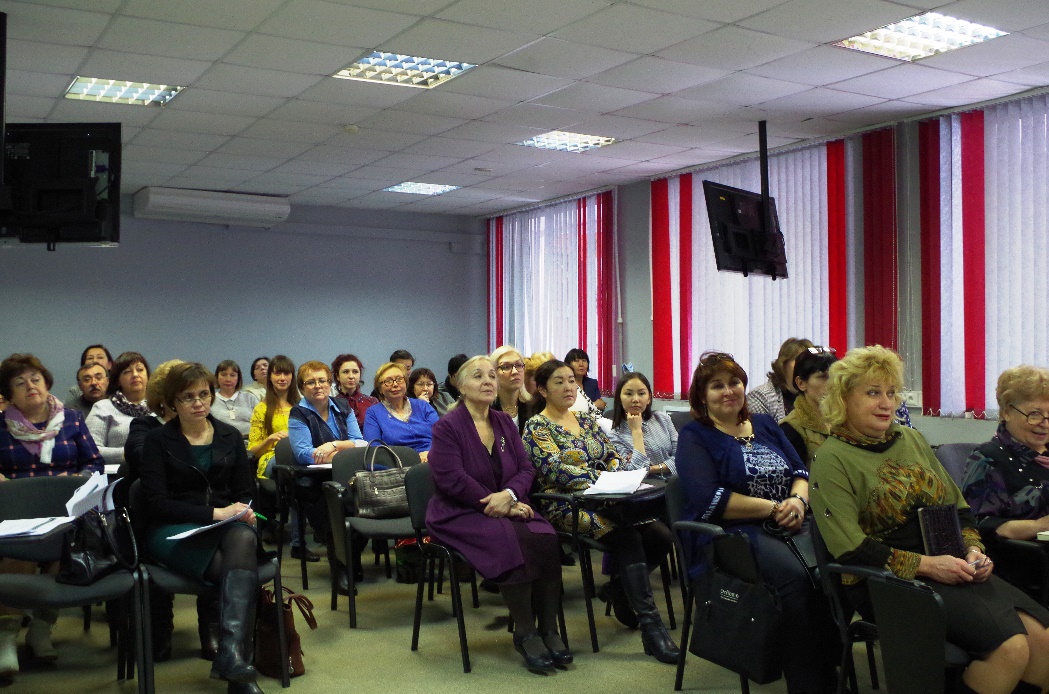 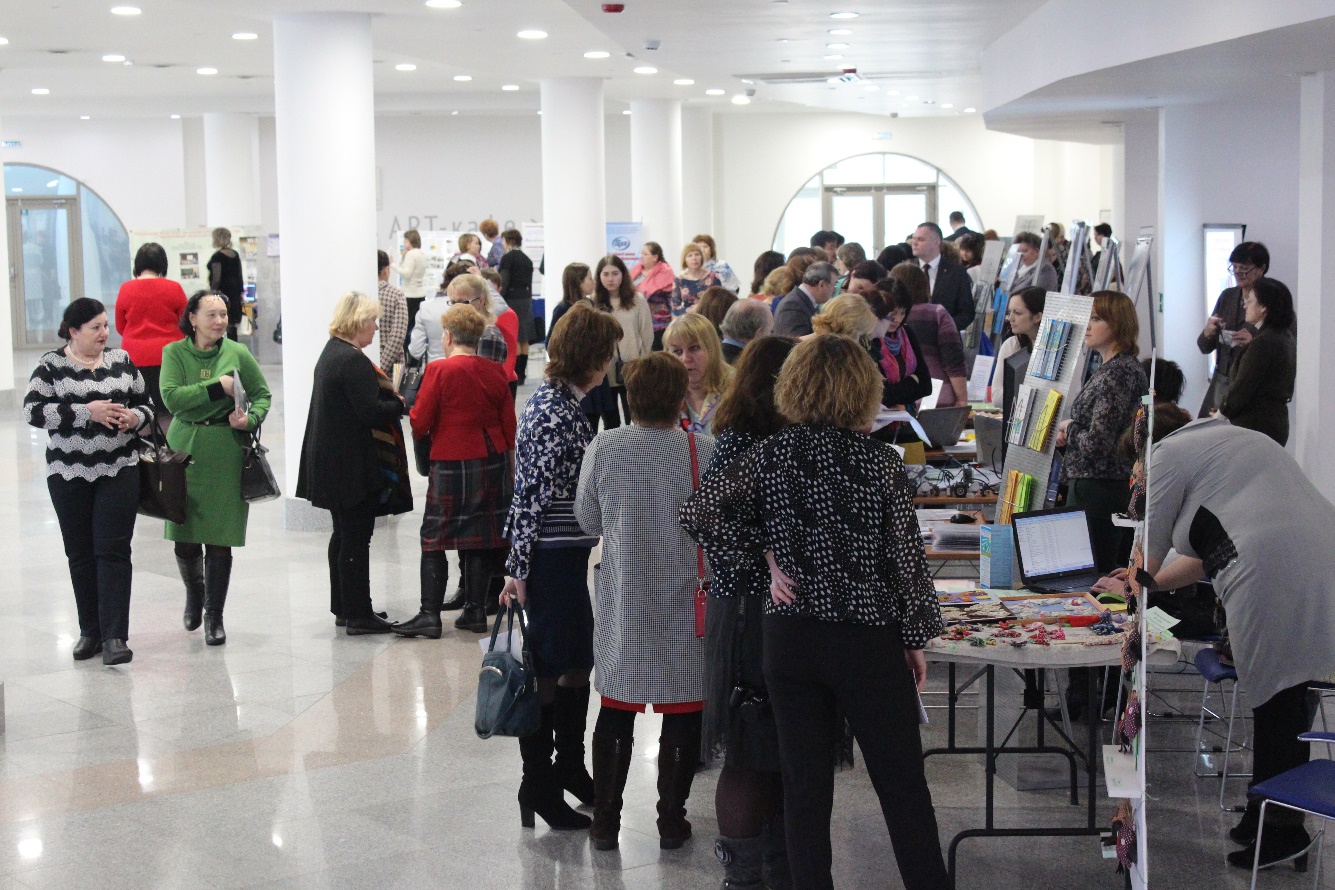 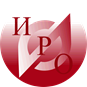 Благодарим за внимание!
crii@iro.yar.ru